RiverLy
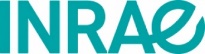 ECOFLOWS
Ecohydrologie 
multi-échelles
PIFFADY Jérémy
ALP Maria
AZOUGUI Abdelkader
CAPRA Hervé 
CAUVY-FRAUNIE Sophie
DATRY Thibault 
EME David FERREOL Martial
FORCELLINI Maxence LAMOUROUX Nicolas LAUNAY Bertrand LE GOFF Guillaume 
LOGEZ Maxime
MARCHAND Anaël
MOATAR Florentina
PELLA Hervé
VALETTE Laurent
Unité de recherche et de développement pluridisciplinaire sur le fonctionnement des hydrosystèmes
Directeur : LAMOUROUX Nicolas   Directrice adjointe : MIEGE Cécile
PollDiff
Pollutions agricoles
diffuses
HyBV
Hydrologie 
des bassins  versants
EMA
Ecotoxicologie 
microbienne aquatique
HyR
Hydraulique 
des rivières
LAMA
Laboratoire  de chimie
des milieux aquatiques
ECOTOX
Laboratoire 
d’écotoxicologie
CHAUMOT Arnaud 
ABBACI Khedidja 
DEGLI ESPOSTI Davide
DELORME Nicolas 
ESPEYTE Anabelle 
GARNERO Laura
GEFFARD Olivier 
GONZALEZ FERNANDEZ Carmen
NOURY Patrice QUEAU Hervé 
RECOURA-MASSAQUANT Rémi
TUTUNDJIAN Renaud
COQUERY Marina
BROSSE  Corinne DABRIN Aymeric DAVAL Amandine DHERRET Lysiane GRISOT Ghislaine
GRUAT Alexandra
GUILLEMAIN Céline
MARGOUM Christelle
MASSON Matthieu 
MEREL Sylvain
MIEGE Cécile
RICHARD Loïc
BRANGER Flora
BRAUD Isabelle 
BREIL Pascal LANG Michel
LEBLOIS Etienne 
Mimeau Louise 
POULARD Christine
RENARD Benjamin
SAUQUET Eric 
VIDAL Jean-Philippe
CAMENEN Benoit
BERNI Céline 
DRAMAIS Guillaume
LE COZ Jérôme
PENARD Lionel
PROUST Sébastien
TERRAZ Théophile
Métrologie
BONNEFOY Adrien
COURAPIED Fanny
LAGOUY Mickaël THOLLET Fabien
CARLUER Nadia
COURAPIED Fanny
GOUY BOUSSADA Véronique
LAUVERNET Claire
MARCAIS Jean
RABOTIN Michael
PESCE Stéphane
MOTTE Bernard
ROSY Christophe
VOLAT Bernadette
Doctorant-es
BARTHELEMY Nans (avec
LEHNA) 
BOULOY Anaëlle
CRAVO Elisa
HEBERT Marie (avec 
CARRTEL)
ISHIMWE Clarisse (accueil)
JAULIN Emmanuel
MESSAGER Mathis (avec univ.
McGill)
PICARD Coline (EDF D&R)
ROUCHY Léo
SILVERTHORN Teresa 
VERDIER Héloïse (CIFRE avec Eurofins et LEHNA)
ZHANG Qingji (accueil)
Doctorante
ROGUE Hélène (avec LAMA

CDD 
AMOUREUX Lucie (accueil)
KERGOAT Laura
Doctorant-es
BIANCHI Michaël (coencadrement OEG)
FAGOUR Clément
LAIBLE Jessica
DUREUIL Etienne
CERINO Bastien
GENOUEL Maÿlis (coencadrement INSA)
Doctorant-es
BARJOT Guillaume
CERINO Bastien
GRANDJOUAN Olivier (avec LAMA)
ROUCHY Léo
Doctorant-es
RADISIC Katarina
LAMBERT Guerlain (accueil) 
BADER Hanifa 
HOUPERT Clémence
Doctorant-es
LALOUETTE Auréline
RUCK George
TIEKO SILVA Thalita (accueil)
SOUSA Joao Pedro (accueil)
LUC Cécile (accueil)
Doctorant-es
BA-HADDOU Hassan (avec Univ Moulay Ismail)
CLAVEAU Maëva
DUCROCQ Tom
DENHEZ Josef
CDD
MOUSSAY Marion
CDD
BEN SALEM Wejdane 
BONNEAU Jérémie
BOUAMARA Nedjima
CERBELAUD  Arnaud 
CHAPUIS Thomas
GENOUEL Maïlys 
HERAUT Louis
HEVIN Guillaume
JAOUEN Tristan 
MAILLOT Johanna
ROBELIN Olivier 
HACHGENEI Nico
CDD
MOUDJED Brahim
ROUBY Pierre-Antoine
BLAISE Calmel
MENDEZ RIOS Felipe 
WEIT Anne
CDD
CHAPUIS Thomas
MEJIA PADILLA Carmen (accueil)
CDD
BON Corentin
BOSC Christopher 
LECOMTE Vivien
ROLLIN  Marc
CDD
DIAMOND Jacob
DISDIER Uma
GALARZA NARANJO Emily 
GIANUCA Andros 
LOPEZ ROJO Naiara 
NGUYEN Truong an
TRUCHY Amélie (accueil)
ESCOBAR CAMACHO Daniel (accueil)
Version novembre 2023